7 ошибок воспитания
Родители 
не позволяют - испытывать риск.
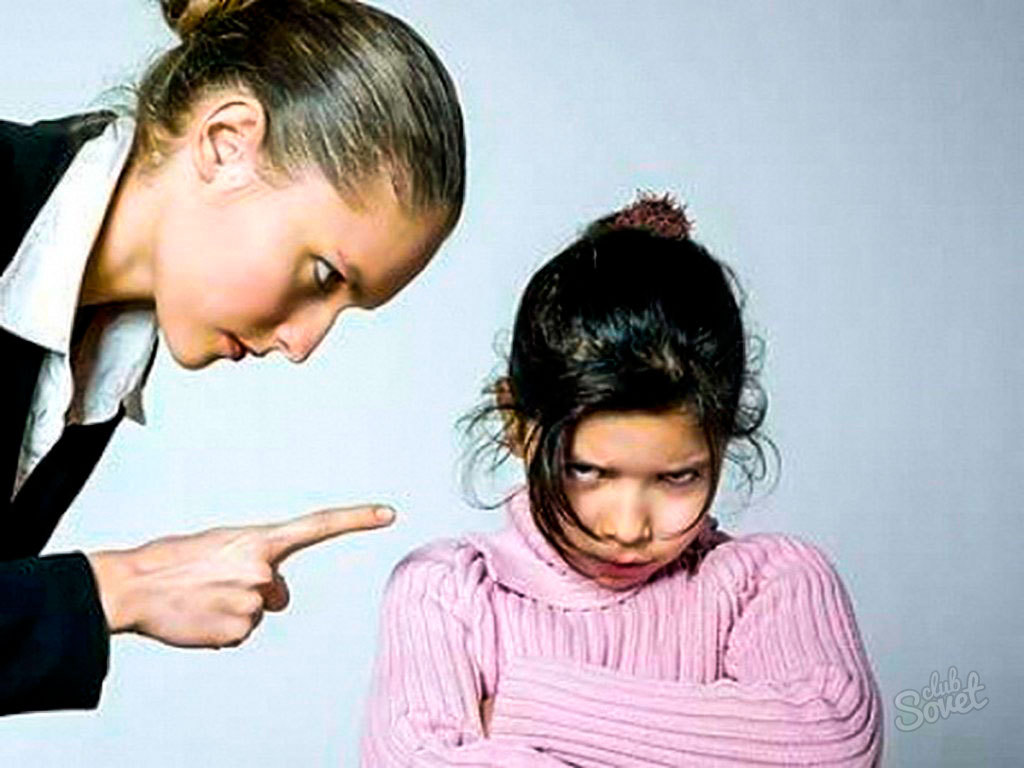 Родители бросаются на помощь слишком быстро
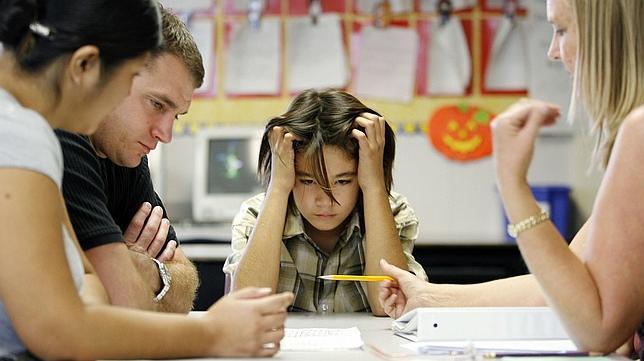 Родители восторгаются всем!
От избалованности и незаслуженного вознаграждения
Собственный опыт – ошибки совершенные родителями
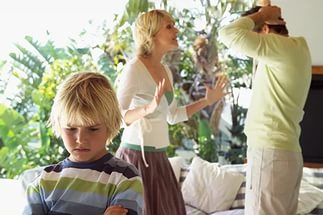 Интеллектуальный и одаренный – значит взрослый!
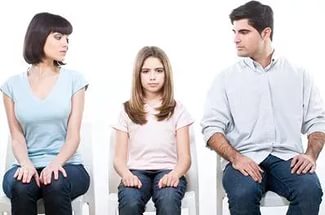 Правильная модель жизни
«Не воспитывай детей, они всё равно будут похожи на тебя. 
Воспитывай себя»
Спасибо        за внимание!